Staff Development 2016-17
Monitoring, Annual Review 
& Enhancement
Quality Assurance Services
Flexible Framework
Our framework of monitoring and review encompasses: 
 
continuous in-year monitoring
annual review
associated enhancement activity
Purpose
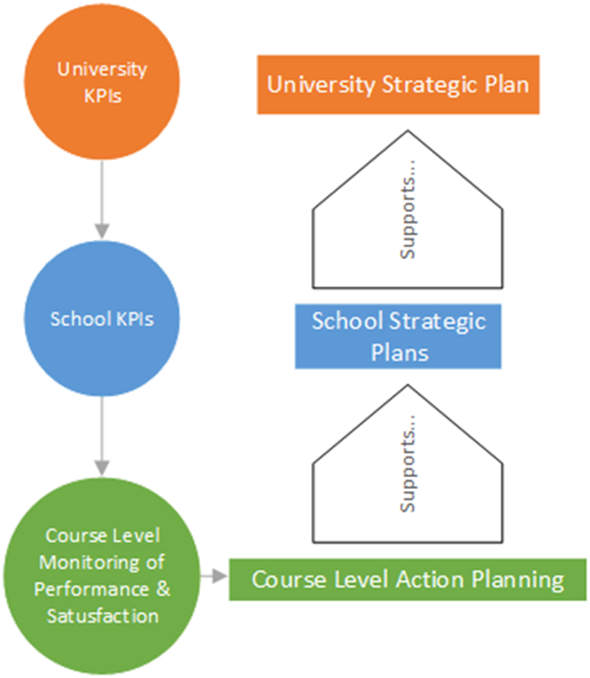 Key features
Close alignment with KPIs (School/ University)
Empowerment of Academic Decision Making
Less burdensome
Different UG and PG reporting schedules
Continuous Course Log/ Action Plan
One (shorter) course level report template
Provision of clear, accessible data
Stronger partnership with student body
No annual quality reports at School/ Uni. Level – assurance reporting through the cycle
Course Level Monitoring, Review and Enhancement
Engagement with data, feedback and external quality indicators

Continuous Course Log/ Action Plan

End of cycle Executive Summary Report

Approval of modifications and External Examiner Report responses within specified timescales

At least one engagement opportunity with students each semester/ flexible course rep engagement

Enhancement updates on Course VLE – ‘Module & Course Group Communicator’
Engaging with Data
Student Satisfaction
Overall Satisfaction  KPI: 88%
Teaching on my Course  KPI: 89%
Assessment and Feedback no KPI
Learning and Resources  KPI: 92%
Student Progression
KPI: 92%
Graduate Level Employment
KPI: 76%

School level KPIs will set performance expectations over the lifecycle of the strategic plan – Executive Summary reports will reference these

Final KPI outcome reports for each Course/ School shared with Deans each Sept/ Jan
Access to Monitoring Data
DATA DASHBOARD:

A KPI focused summary of survey & DLHE data

Progression rates & award outcomes

First sit and Re-sit information

Contact hours and assessment types for FT UG courses

Cohort profile
[Speaker Notes: Link to example of Dashboard report instead???]
Course Log/ Action Plan
Live, multi-functional document – focus on actions

Records quality related activities & ACTIONS:
Student performance data analysis
Response to External Examiner Report/ feedback
Response to new benchmark statement
Response to student feedback

Can reflect School or Subject level exercises, eg NSS Working Group, Deep Dive enhancement projects, HEA PSFE objectives etc..

Brief entries with links to evidence/ fuller contextual resources, eg meeting minutes

Accessibility is key (shared drive or Google drive)
[Speaker Notes: Bring up example (instead)??]
Executive Summary Report
Report summarises good practice and progress made against defined performance indicators.

Brief format with key statements of assurance.

Separate templates for UG and PG/ home and collaborative provision)

Oversight via SAC/ actions can be elevated to AQSC

New for 2016-17; Course Representative contributions

UG – completion by end of October
PG – completion by start of February
[Speaker Notes: Bring up examples (instead??)]
Modifications
Scale-appropriate oversight at Course or School level

Competition and Markets Authority (CMA) – consultation and approval requirements

School level modifications deadlines:

Feb 17 for changes commencing Sept 17
Nov 17 for changes commencing Sept 18
School level M&R process
School Academic Committees – oversight body

No Annual School Quality Report

Summary Reports to AQSC will identify:
Confirmation of process followed for assurance purposes
Good practice for discussion and promulgation
Issues which require action beyond the boundaries of the School concerned
University level M&R process
AQSC and Academic Board to receive Assurance Reports through the year

Board of Governors sign off for HEFCE APR

AQSC monitor and update a quality and standards related action plan at each meeting
Key contacts and links
Process support and staff development requests: qas@leedsbeckett.ac.uk or call 0113 812 7774 
						
http://www.leedsbeckett.ac.uk/partners/annual-review.htm

http://www.leedsbeckett.ac.uk/public-information/academic-regulations/section-3/

School Plans and institutional KPIs: 
	 :  https://www.leedsbeckett.ac.uk/staff/annual-planning.htm

MI Hub: 
https://www.leedsbeckett.ac.uk/staff/mi-hub.htm
Questions?